Quizz informatique
Que signifie « périphérique » ?
Les logiciels installés sur le PC
Petite ceinture
Les différents composants matériels du PC
L’électricité circulant dans le processeur
Téléphérique, en bordure de métropole
L’extension de « c:\Mes documents\vacances-2014.jpg » est « jpg »
Que signifie « www » ?
World Wide Web
Web World Widget
World Wide Wireless
Washington World Web
Absolument rien
Quel est l’origine du mot informatique ?
Information + Electronique
Information + Technique
Information + Technologique
Information + Automatique
Information + Téléphérique
Le système d’exploitation est une interface virtuelle assurant la liaison entre l’utilisateur, le matériel et les programmes…
Qu’est-ce que le HTML ?
Un logiciel de messagerie instantanée
Un langage conçu pour représenter des pages web
Un système de partage de fichiers via des réseaux sociaux
Un nouveau modèle d’imprimante 3D
Tout autre chose…
Reliez l’élément à son unité de mesure
Processeur
Décibels
Disque dur
Pouces
Taille de l’écran
Mhz
Résolution d’image
Gigaoctets
Carte son
Megapixels
Microsoft Powerpoint est un « tableur »
Un microprocesseur d’entrée de gamme suffit pour surfer sur internet, rédiger un courrier ou jouer au solitaire…
Dans un tableau Excel, quelle est la fonction qui permet de compter le nombre de cellules avec un critère défini (ex : combien de cellules contiennent « 4 »)
SOMME
SI
COMBIEN
NB.SI
JEDETESTELESTABLEURS.NB
Quel est le rôle de la Carte Mère ?
Un socle d’interconnexion des composants du PC
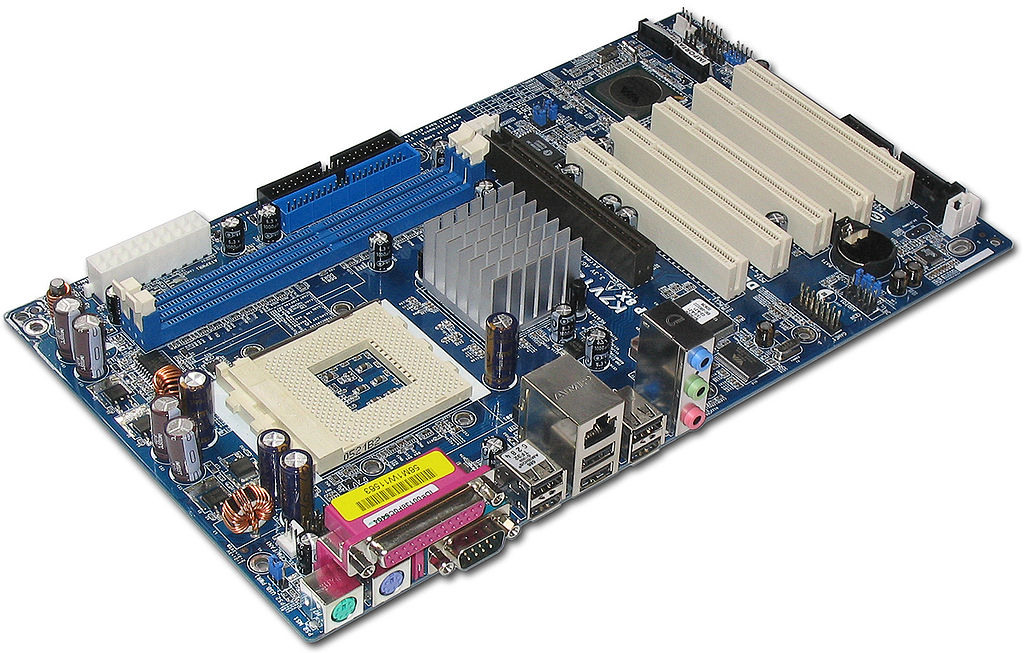 Quel est l’élément qui n’appartient pas à la famille SOFTWARE
CD-ROM
Internet Explorer
Microsoft Powerpoint
Facebook
Itunes
Pour améliorer les performances d’un PC, il faut DIMINUER sa mémoire vive RAM
Cherchez l’intrus !
Carte mémoire SD
Disque Dur
Poste de travail
Clé USB
Disque Dur Externe